Интерактивная игра-раскраска 
для дошкольников
«Овощи»
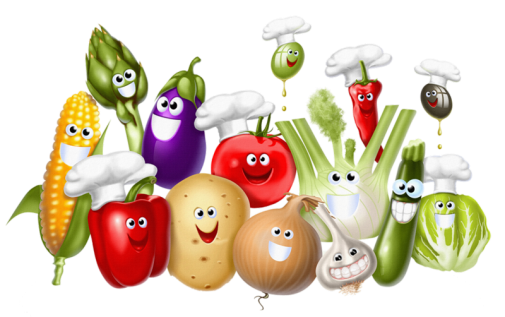 Автор : Фокина Лидия Петровна, 
учитель начальных классов МКОУ «СОШ ст. Евсино» 
Искитимского района Новосибирской области
2017
Ребята!

Я приготовила подарок для своего друга, но не раскрасила его. Помогите мне в этом. Находите карточки с овощами 
и картинка постепенно раскрасится
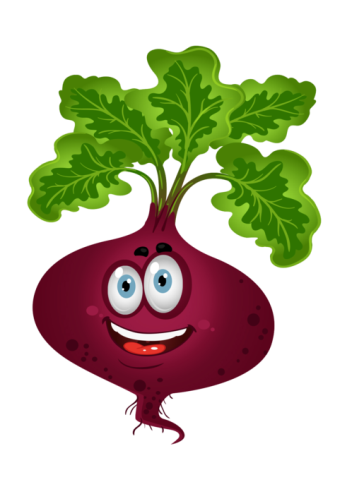 Морковь
Картофель
Помидор
Брокколи
Свёкла
Лук
Баклажан
Огурец
Чеснок
Редиска
Капуста
Ура! Мой подарок готов!
Информационные источники

Шаблон составлен из фигур программы PowerPoint
Звуковые файлы записаны и обработаны в программе Audacity
Автор фонов  Ольга Бор http://www.olgabor.com/  
Помидор
Лук  
Картофель 
Капуста 
Брокколи
Баклажан 
Чеснок 
Свёкла 
Свёкла 1
Редиска 
Огурец 
Морковь
Раскраска  
Овощи